GLI ANIMALI
PAPPAGALLI
TUCANO
FARFALLA
SCIMMIE
BRADIPO
DELFINO ROSA
TARTARUGA
BARRACUDA
ANACONDA
PIRANHA
COCCODRILLO
RANE
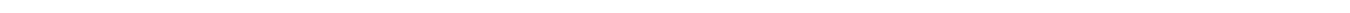 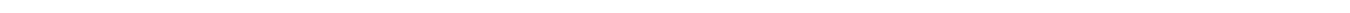 LONTRA
BOA
ARMADILLO
OPOSSUM
CAPIBARA
FORMICHIERE
TAPIRO
OCELOT
GIAGUARO